«Дидактическая игра «Угадай кто это?»»Цель: Учить составлять описательный рассказ по системному оператору. Развитие монологической формы речи, мышления и внимания.                                              Подготовила: Черноморец И.С.
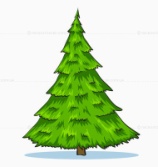 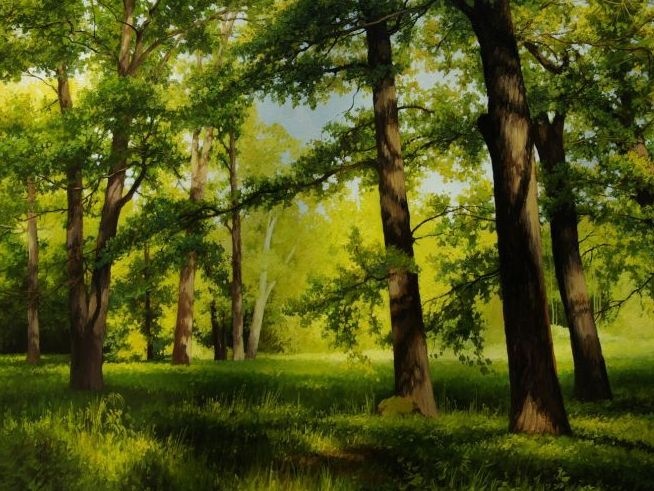 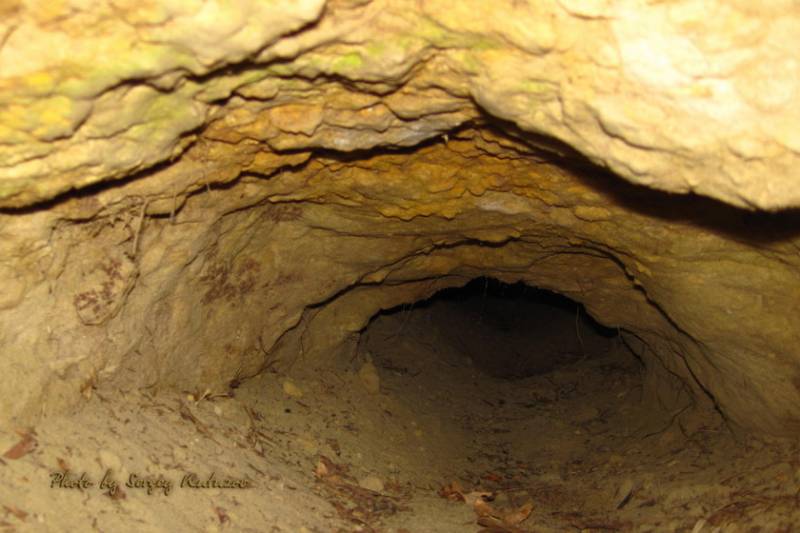 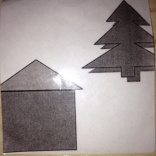 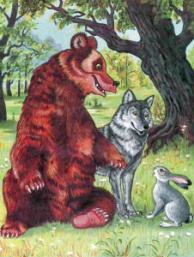 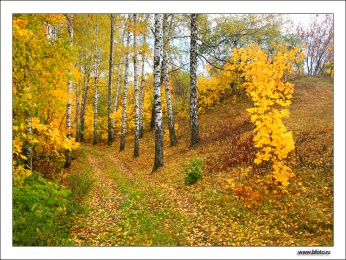 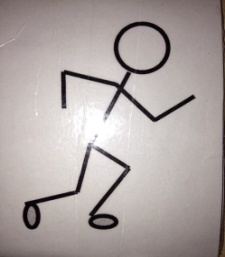 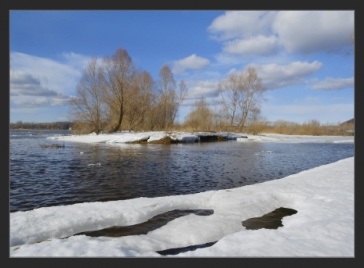 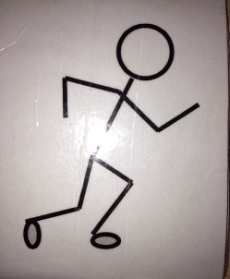 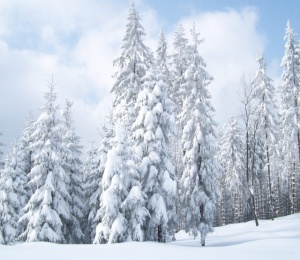 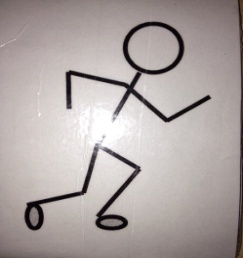 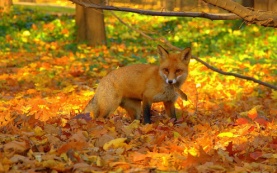 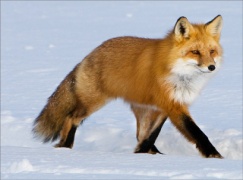 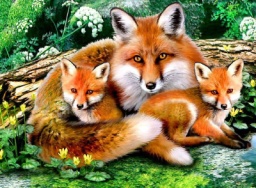 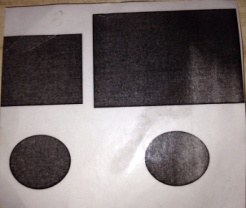 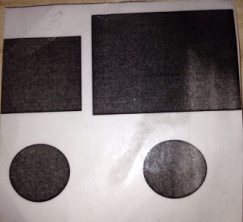 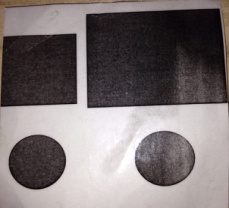 СПАСИБО ЗА ВНИМАНИЕ!!!